Modèle de matrice de remontée des problèmes pour le service d’assistance informatique/ITIL
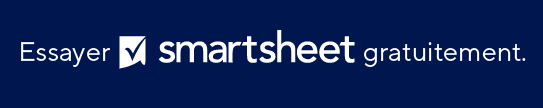 Quand utiliser ce modèle : utilisez ce modèle pour gérer et faire remonter efficacement les incidents destinés au service d’assistance informatique, en veillant à ce que les problèmes soient résolus au niveau approprié conformément aux bonnes pratiques ITIL.
Caractéristiques notables du modèle : ce modèle comprend des niveaux détaillés d’assistance informatique (niveaux 1, 2 et 3, ainsi qu’un diagramme de flux de travail de remontée personnalisable pour adapter le processus aux besoins spécifiques de votre organisation informatique. )
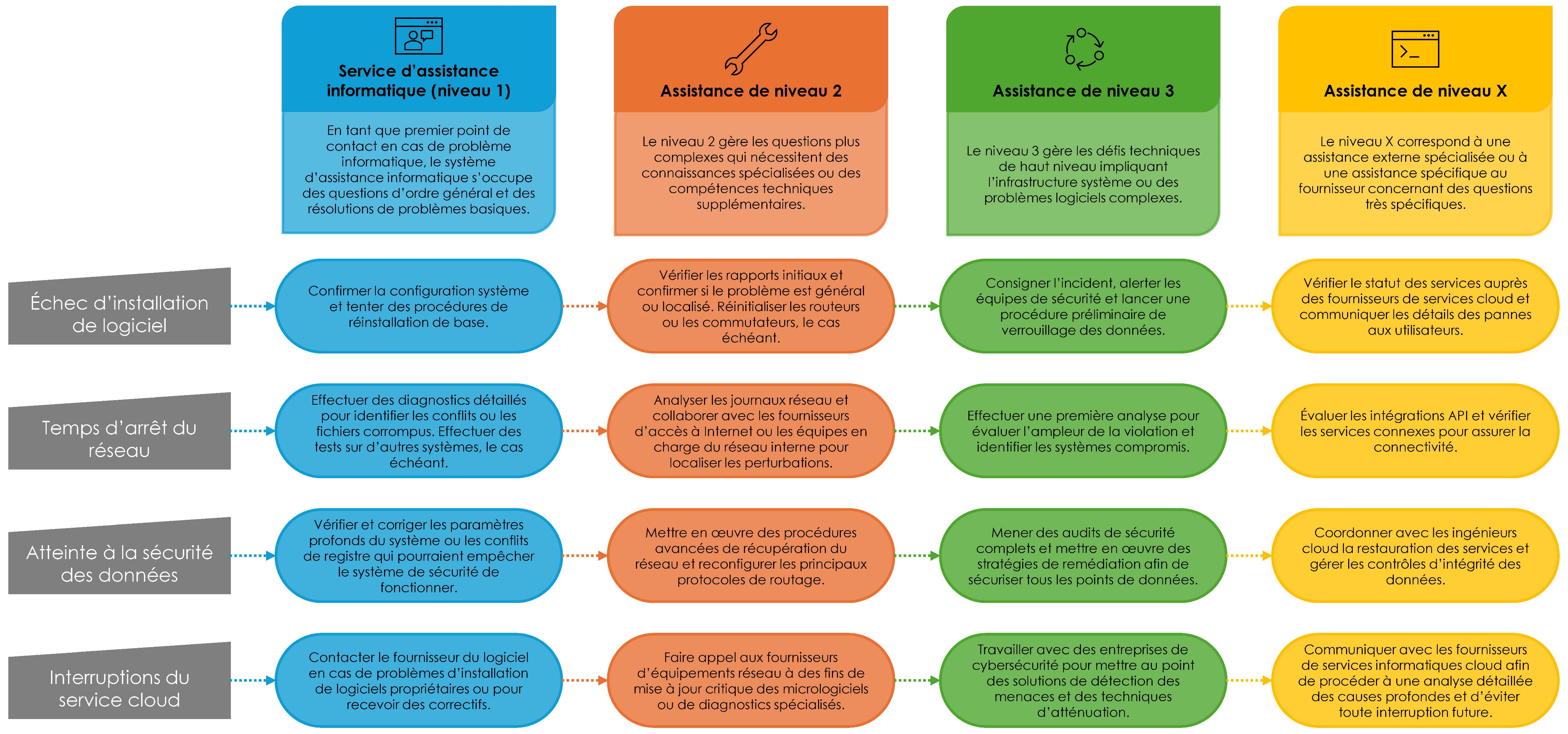 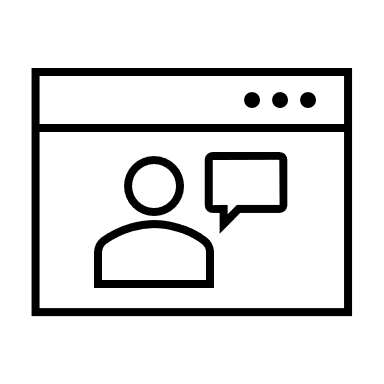 Service d’assistance informatique (niveau 1)
Assistance de niveau 2
Assistance de niveau 3
Assistance de niveau X
Matrice de remontée des problèmes pour le service d’assistance informatique/ITIL
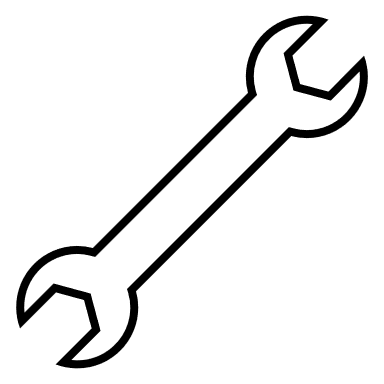 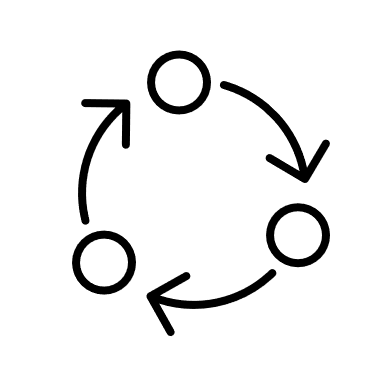 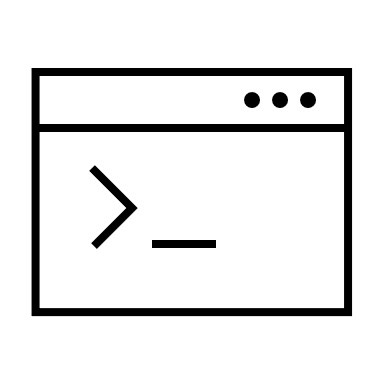 En tant que premier point de contact en cas de problème informatique, le système d’assistance informatique s’occupe des questions d’ordre général et des résolutions de problèmes basiques.
Le niveau 2 gère les questions plus complexes qui nécessitent des connaissances spécialisées ou des compétences techniques supplémentaires.
Le niveau 3 gère les défis techniques de haut niveau impliquant l’infrastructure système ou des problèmes logiciels complexes.
Le niveau X correspond à une assistance externe spécialisée ou à une assistance spécifique au fournisseur concernant des questions très spécifiques.
Problème 1
Problème 2
Problème 3
Problème 4